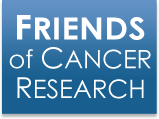 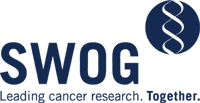 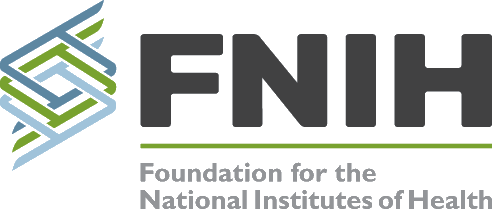 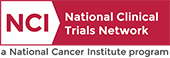 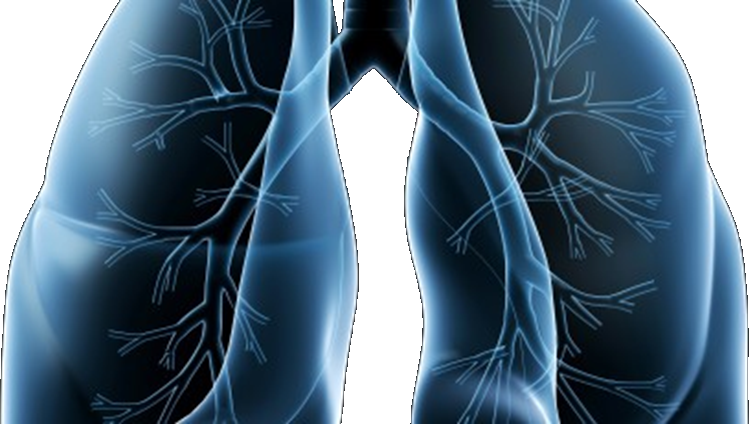 S1400Study LogisticsTraining Slides
A Biomarker-Driven Master Protocol for Previously Treated Squamous Cell Lung Cancer. (LUNG-MAP)
This slide deck provides an overview of the logistics for participation in lung-map
Version date September 2017
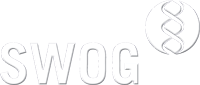 Logistics Slide # 1
S1400 Study Logistics A Biomarker-Driven Master Protocol for Previously Treated Squamous Cell Lung Cancer (LUNG-MAP)
Pre-Screening/Screening Registration
Sub-Study Registration
New- Sub-study Registration
Imaging
Correlative Studies
Data Submission
Quality assurance
Funding
contacts
Logistics Slide # 2
Pre-Screening/Screening Registration Protocol v. 9/1/17
Pre-Screening/Screening Registration
Sub-Study Registration
New- Sub-study Registration
Imaging
Correlative Studies
Data Submission
Quality assurance
Funding
contacts
Logistics Slide # 3
S1400 Registration: Pre-screening Option
Evaluate eligibility, consent patient*, and confirm evaluable tissue**
* Use pre-screening consent; ** Need Pathology Form sign off
Register to S1400 in OPEN ¥
Submit tissue to FMI within 1 day after registration
If Patient will not be registered to a sub-study for any reason
Note: Can change decision
Continue current treatment
Follow-up per protocol
¥ CCTG will register pts on behalf of Canadian sites
Submit Notice of Intention Not to Register Form in Rave ®
Upon Progression: Submit S1400 Notice of Progression in Rave ®
Sub-study assignment
(received within 1 day from Notice of Progression if at least 16 days since tissue submission)
Follow-up for 3 years
Logistics Slide # 4
S1400 Registration: Screening at Progression Option
Evaluate eligibility, consent patient*, and confirm evaluable tissue**
* Use Screen at PD consent; ** Need Pathology Form sign off
Register to S1400 in OPEN ¥
Submit tissue to FMI within 1 day after registration
If Patient will not be registered to a sub-study for any reason
Note: Can change decision
Wait to receive sub-study assignment from SWOG
¥ CCTG will register pts on behalf of Canadian sites
Submit Notice of Intention Not to Register Form in Rave ®
Sub-study assignment
(received within 16 days following tissue submission)
Follow-up for 3 years
Logistics Slide # 5
Pre-Screening/Screening Eligibility (Protocol v9.1.17)
Patients must satisfy eligibility criteria listed in S1400 Section 5.1 including but not limited to:
Patients must have Stage IV or recurrent squamous cell lung cancer
Patients are eligible for the S1400 Screening/Pre-Screening registration:
 upon progression on prior therapy (Screen at progression), or 
prior to progression on current treatment for Stage IV or recurrent disease (Pre-Screen prior to progression)
Patients must have an adequate tissue specimen as defined in the protocol and confirmed by the local pathologist on the S1400 Local Pathology Review Form. This specimen must be submitted within 1 day after pre-screening/screening registration (see Section 15).
Logistics Slide # 6
S1400 Screening Schema
Sub-Study Assignment and 
Biomarker Results
Pre-screening Option
Biomarker driven 
Sub-Study
S1400 Registration
Presence of biomarker
Pre-screening consent
Tumor collection
Eligibility verification
Progression
Screening at Progression
Non-Match Sub-Study
Absence of biomarker
S1400 Registration
Screening consent
Tumor collection
Eligibility verification
Approx. 16 days
Logistics Slide # 7
Tissue Requirements (Protocol v9.1.17)
Tissue block (preferred) or at least 12 (4-5-microns) unstained slides (20 slides are strongly recommended)
Tissue must contain at least 20% viable tumor cells and at least 0.2 mm3 tumor volume
Hematoxylin-eosin (H&E)-stained slide or Aperio H&E-stained slide. If H&E slide is not available, submit an extra unstained slide. An H&E slide is not required with tissue block submission 
Bone biopsies are not allowed

*Key consideration: submit a total mass of cells sufficient to extract DNA for analysis
Logistics Slide # 8
Pathology Review
Tumor material must be reviewed by a local pathologist. The local pathologist must review and sign off on the S1400 Local Pathology Review Form prior to enrolling patient noting that the tumor meets the tissue requirements.
Sign off on Local Pathology Review Form:
Include when submitting tissue to Foundation Medicine
Upload copy to RAVE®
Must be done prior to registration
Logistics Slide # 9
Tissue Submission
Tissue must be submitted within one working day after pre-screening/screening registration
Log via SWOG Specimen Tracking System (STS)
Submit to Foundation Medicine, Inc. (FMI)

Refer to S1400 Section 15 for details
Logistics Slide # 10
Sub-Study Assignment
SWOG Statistical Center will email site staff
Sent to addresses entered during registration
Also displayed in Sub-study Assignment form in Rave®
If patient is pre-screened prior to progression
Within 7 days of progression, site must submit S1400 Notice of Progression Form in Rave®
Email sent within 1 day of submission of S1400 Notice of Progression Form, provided at least 16 days have passed since tissue submission
If patient screened after progression on  therapy
Email sent within 16 days after tissue submission
If tissue fails the biomarker screening, sites will be notified within 16 days after tissue submission (reason for failure will also be reported)
Logistics Slide # 11
Sub-Study Registration
Pre-Screening/Screening Registration
Sub-Study Registration
New- Sub-study Registration
Imaging
Correlative Studies
Data Submission
Quality assurance
Funding
contacts
Logistics Slide # 12
Post Sub-study Assignment
Sub-study common and specific eligibility criteria
If patient IS eligible for and consents to assigned sub-study
If patient is not going to register to a sub-study for any reason
If patient is assigned to sub-study and meets sub-study common eligibility criteria but does NOT meet study-specific eligibility criteria
Register to S1400X sub-study in OPEN * after receiving sub-study assignment email
Submit Notice of Intention not to Register Form in Rave
Protocol treatment within 7 working days of sub-study registration
Submit Request for Sub-study Reassignment Form in Rave
Follow-up, obtain and submit specimens and forms per 
sub-study protocol
Follow-up for 3 years
* CCTG will register pts on behalf of Canadian sites
Logistics Slide # 13
S1400 Sub-Study Common Eligibility -1 (Protocol v9.1.17)
Patients must satisfy common and sub-study specific eligibility criteria listed in Sub-Study Section 5 including but not limited to:

Patients must have progressed following the most recent line of therapy
Patients must not have received any prior systemic therapy within 21 days of sub-study registration
Recovered < Grade 1 from effects
No radiation therapy within 14 days prior to sub-study registration.
Logistics Slide # 14
S1400 Sub-Study Common Eligibility -2 (Protocol v9.1.17)
Patients must satisfy common and sub-study specific eligibility criteria listed in Sub-Study Section 5 including but not limited to:

Patients must have a CT /MRI scan of the brain to evaluate for CNS disease within 42 days prior to sub-study registration  
No leptomeningeal disease, spinal cord compression or brain metastases unless:  
metastases have been locally and have remained clinically controlled and asymptomatic for at least 14 days following treatment and prior to registration, AND 
no residual neurological dysfunction and has been off corticosteroids for at least 24 hours prior to sub-study registration
Patients must have measurable disease assessed within 28 days prior to sub-study registration
Patients must have a performance status of 0-1
Logistics Slide # 15
Sub-Study Treatment
Plan to start therapy within 7 working days of Sub-Study registration

US: Site must order investigational drug from NCI Pharmaceutical Management Branch (PMB) Sub-Study Section 3
Canada: Site must refer to the Canadian Appendix for drug ordering
Treatment Plan: Sub-Study Section 7 
Dose Modifications: Sub-Study Section 8
Logistics Slide # 16
NEW Sub-Study Registration
Pre-Screening/Screening Registration
Sub-Study Registration
NEW Sub-Study Registration
Imaging
Correlative Studies
Data Submission
Quality assurance
Funding
contacts
Logistics Slide # 17
New Sub-study Registration Option
Patients who progress on a Lung-MAP sub-study may register to another Lung-MAP sub-study, if eligible for one of the other studies
Progress on Lung-MAP sub-study
If Patient will not be registered to new sub-study for any reason
Note: Can change decision
Evaluate Common Eligibility Criteria
Submit the Request for New Sub-study Assignment 
(See S1400 main Protocol Section 14)
Submit Notice of Intention Not to Register Form in Rave ®
Sub-study assignment
(received within 1 day following request submission)
If patient is assigned to sub-study and meets sub-study common eligibility criteria but does NOT meet study-specific eligibility criteria
Register to new Sub-study in OPEN
Follow-up per current Sub-study
Submit Request for Sub-study Reassignment Form in Rave
Ω All patients will be followed per protocol in all sub-studies to which they are assigned.
Follow-up per Sub-study Ω
Logistics Slide # 18
Imaging
Pre-Screening/Screening Registration
Sub-Study Registration
NEW Sub-Study Registration
Imaging
Correlative Studies
Data Submission
Quality assurance
Funding
contacts
Logistics Slide # 19
Imaging
See Sub-Study Section 15 and TRIAD Fact Sheet
All patients registered to a sub-study will have a PET/CT, CT or MRI exam prior to study entry
Patients will then undergo additional imaging during the study
Same imaging modality is to be used for the pre- and post-treatment exams
Images will be interpreted initially by the local site radiology service
Submit CT/PET images electronically using TRIAD – Central Radiology Review
Logistics Slide # 20
Correlative Studies
Pre-Screening/Screening Registration
Sub-Study Registration
NEW Sub-Study Registration
Imaging
Correlative Studies
Data Submission
Quality assurance
Funding
contacts
Logistics Slide # 21
Correlative Studies
With patient consent:
Remaining screening tumor tissue will be sent from Foundation Medicine to the SWOG Specimen Repository
Peripheral blood samples at screening/pretreatment, at time points during treatment depending on sub-study, and at progression 
A new biopsy is strongly requested from patients who responded to protocol treatment (in the opinion of the treating physician) and then experienced disease progression
See Sub-Study Section 15
Logistics Slide # 22
Data Submission
Pre-Screening/Screening Registration
Sub-Study Registration
NEW Sub-Study Registration
Imaging
Correlative Studies
Data Submission
Quality assurance
Funding
contacts
Logistics Slide # 23
Data Submission
Data Submission Requirements
Data must be submitted according to the protocol requirements for ALL patients registered, whether or not assigned treatment is administered, including patients deemed to be ineligible.  Patients for whom documentation is inadequate to determine eligibility will generally be deemed ineligible.
Master Forms
Master forms can be found on the protocol abstract page on the SWOG website (www.swog.org) and CTSU website (www.ctsu.org) 
Data Submission Procedures
All participating institutions must submit data electronically via the Web using Medidata Rave® at the following url:  https://login.imedidata.com/selectlogin	
If prompted, select the ‘CTEP-IAM IdP’ link.
Enter your valid and active CTEP-IAM userid and password.  This is the same account used for the CTSU members’ web site and OPEN.
See Sub-Study Section 14
Logistics Slide # 24
Quality Assurance
Pre-Screening/Screening Registration
Sub-Study Registration
NEW Sub-Study Registration
Imaging
Correlative Studies
Data Submission
Quality assurance
Funding
contacts
Logistics Slide # 25
Quality Assurance
Mandatory training of key site personnel is provided prior to first patient registration for major protocol revisions and to resolve common problems identified during monitoring and audits
Oversight provided using a risk-based approach through routine auditing and monitoring, with full time SWOG monitor dedicated 100% to S1400
Routine monthly communication between monitor and site staff to assess potential problem areas, provide feedback, identify staff turnover, etc.
Both centralized electronic monitoring and on-site monitoring used
Logistics Slide # 26
Centralized Monitoring
SWOG Data Operations
Data quality monitored through routine review of submitted data 
Critical source documents verified remotely via the collection and review of pathology, radiology and applicable lab reports
Site characteristics and performance metrics analyzed to identify trial sites with poor performance or non-compliance through the SWOG Institutional Performance Review (IPR) and other available reports
SWOG Operations Office
Timeliness of serious adverse event (SAE) reporting monitored
Timeliness of data submission monitored
Specimen submission verified
Investigational drug accountability recordkeeping reviewed offsite biannually
Logistics Slide # 27
US - On Site Monitoring
First on-site monitoring visit within 3 months of first patient registration to a sub-study; on-site monitoring for all sites twice per year
Additional monitoring visits will be scheduled in response to several factors—rate of accrual, previous monitoring visit results, centralized electronic monitoring outcome, change in staff, etc. 
Monitoring may be combined with routine audit
Monitoring reports maintained in NCI-CTMB database
Corrective and preventative action plans required in response to major non-compliance
Timely review of all monitoring reports to identify sites that require additional training, monitoring, disciplinary action, etc.
Logistics Slide # 28
Canada - On Site Monitoring
CCTG site monitoring/auditing will be conducted at participating centres in the course of the study as part of the overall quality assurance program. The monitors/auditors will require access to patient medical records to verify the data, as well as essential documents, standard operating procedures (including electronic information), ethics and pharmacy documentation (if applicable).
As this trial is conducted under a CTA with Health Canada, your site may be subject to an inspection by the Health Canada Inspectorate.
As the trial is NCI US affiliated, the findings will be reported to the NCI US Clinical Trials Monitoring Branch as required
Logistics Slide # 29
Funding
Pre-Screening/Screening Registration
Sub-Study Registration
NEW Sub-Study Registration
Imaging
Correlative Studies
Data Submission
Quality assurance
Funding
contacts
Logistics Slide # 30
Funding Highlights
Sites will receive up to $5,869 ($1,079 screening/$4,790 registration) for each patient on trial
Reimbursements of $3,000 (CT-guided)/$6,000 (bronchoscopy) for biopsies performed at screening and/or progression after initial response
Sites will be reimbursed for additional research based procedures
Additional reimbursement for research-based procedures and on-site visits ($1,333) outside the regular audit schedule
See Funding Memos for additional details
For Canadian Sites: Please see the main webpage and each specific sub-study webpage on the CCTG BRC6 website, under "Funding".
Logistics Slide # 31
Contacts
Pre-Screening/Screening Registration
Sub-Study Registration
NEW Sub-Study Registration
Imaging
Correlative Studies
Data Submission
Quality assurance
Funding
contacts
Logistics Slide # 32
Contact Information
Eligibility + Imaging + Data Submission
SWOG Data Operations, (206) 652-2267
S1400Question@crab.org
Protocol + Regulatory
SWOG Operations Office, (210) 614-8808 ext 1019
cmiwa@swog.org

Funding Questions
SWOG Group Chair’s Office
funding@swog.org 
For additional information, see funding memos
Study Materials
SWOG Institutions
http://swog.org → Clinical Trials → Protocol Search → Search “S1400”
Non-SWOG Institutions (Sites Utilizing the CTSU)
https://www.ctsu.org → Protocols → Search “S1400”

Canadian Sites
Nadine Magoski - as the contact for drug issues and funding(email:  nmagoski@ctg.queensu.ca)
CCTG  central ethics office (email:  cer@ctg.queensu.ca) - as the contact for ethics and regulatory issues (Canadian-specific)
Logistics Slide # 33